THỊ TRƯỜNG CÀ PHÊ ĐẶC SẢN
Trịnh Đức Minh
Chủ tịch HH Cà phê BMT
Định nghĩa
Cà phê khác biệt CPKB (differentiated coffee) là cà phê được phân biệt rõ thông qua nguồn gốc đặc thù, quá trình sx chế biến được xác định rõ, có những đặc trưng khác thường về mùi vị (Lewin & cs. 2004)

Các loại CPKB
Cà phê đặc sản (specialty /gourmet /boutique/fine coffee)
Cà phê có chứng nhận (certified sustainable/ethical coffee)
Cà phê một nguồn gốc (single-origin coffee): chỉ dẫn địa lý (GI), tên gọi xuất xứ (DO)
Định nghĩa CPĐS
1974 /1978: Erna Knutsen
≥ 80/100 điểm (SCA/CQI)
Mùi vị đầy đủ
Ít hoặc không có lỗi sơ cấp
Thực hành: Phân hạng và thử nếm

Giống
Điều kiện trồng trọt đặc thù (tự nhiên, canh tác)
Sơ chế đặc biệt
Rang xay, đóng gói, pha chế đặc biệt

Nơi bán lẻ: coffee bar, cafés, cửa hàng chuyên bán cà phê, siêu thị
Bao bì, trình bày khác biệt; số lượng ít
Khác biệt chính giữa CPĐS và CP thông thường
Traceability: quốc gia → vùng → trang trại →  lô
Giống, độ cao, đất, phương pháp chế biến, ngày thu hoạch – chế biến, vận chuyển, hậu cần, bằng cách nào và khi nào đến cơ sở rang xay
Loài/giống cà phê
Khối lượng có sẵn
Mới rang: rang càng sớm càng tốt, chất lượng tốt nhất 7 - 10 ngày sau rang
Phân hạng và thử nếm theo SCA/CQI
So sánh mô hình kinh doanh CPĐS và CPTT
Thị trường Mỹ
Tỉ lệ người trưởng thành Mỹ uống cà phê đặc sản 
Hàng ngày, hàng tuần, thỉnh thoảng
18 năm qua, tỉ lệ uống hàng ngày tăng cao nhất: 9% (1999) lên 41% (2017)
Riêng 2017 tăng 10 % từ 31% (2016)
Tỉ lệ người uống hàng tuần tăng đều từ 2001, riêng 2017 là 53%, tăng từ 45% (2016)
Tỉ lệ người thỉnh thoảng uống hầu như không tăng, ở mức khoảng 60% 

Số tách cà phê/ngày/người Mỹ
Tăng từ 2,24 tách (2001) lên 2,97 tách (2017)

Thị phần cà phê đặc sản ở Mỹ, tính theo tách
40% (2010) lên 59% (2017)
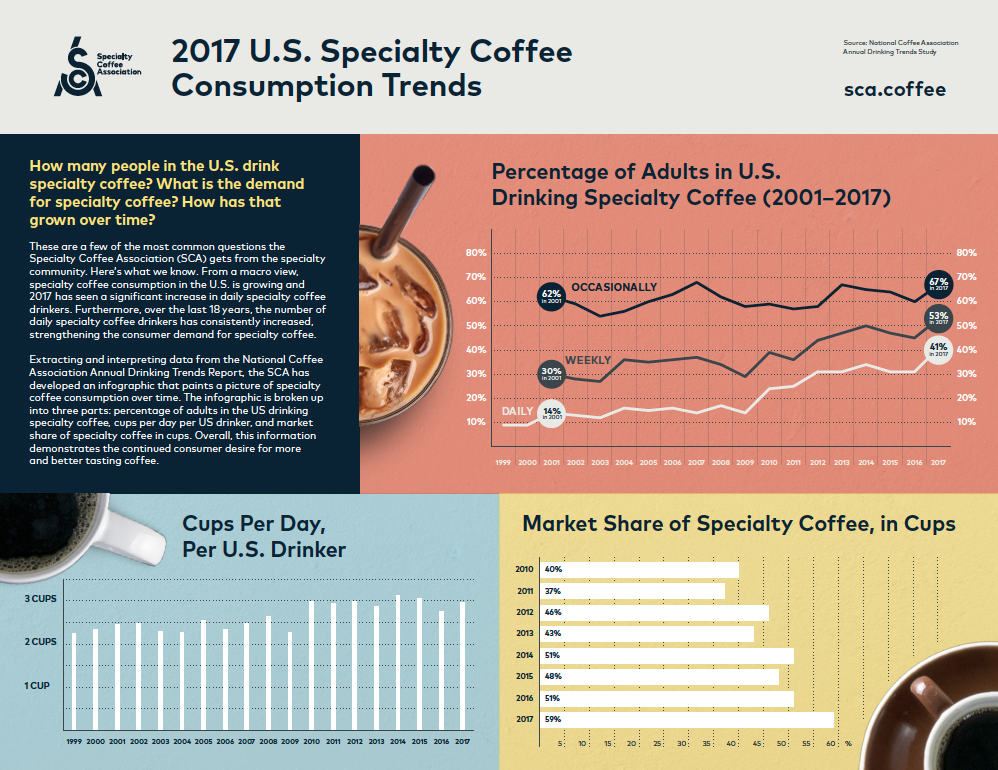 Tỉ lệ người trưởng thành Mỹ uống cà phê đặc sản
Số tách cà phê/ngày/người Mỹ
Thị phần cà phê đặc sản ở Mỹ, tính theo tách
Thị trường Tây Âu 2017
Quán Cafés (Cafés) và Cửa hàng chủ yếu cà phê (Coffee focused shops) 
Số quán cafes: 301.593, doanh số bán lẻ € 45,8 tỉ 
Số cửa hàng chủ yếu cà phê: 13.344, doanh số bán lẻ € 6,2 billion 
Từ 2010, số quán cafes và doanh số bán lẻ giảm nhưng số cửa hàng chủ yếu cà phê tăng mạnh
UK: Số cửa hàng chủ yếu cà phê nhiều nhất và doanh số bán lẻ cà phê cao nhất
Italy: số quán cafés cao nhất, nhưng Spain: doanh số bán lẻ của quán cà phê cao nhất
Thị trường Tây Âu 2017
Doanh số bán lẻ quán Cafés
Tổng doanh số bán lẻ quán cafés €45.8 tỉ
Từ 2010, doanh số bán lẻ quán cafés  giảm 17%.
Spain, Italy và Greece:  dẫn đầu doanh số bán lẻ quán cafés (22%, 16%, and 12%).
Sweden, Denmark and Norway: doanh số bán lẻ quán cafés tăng cao nhất từ 2010
Thị trường Tây Âu 2017
Doanh số bán lẻ Cửa hàng chủ yếu cà phê 
Tổng doanh số bán lẻ cửa hàng bán chủ yếu cà phê €6.2 tỉ
Từ 2010, doanh số bán lẻ tăng 50%. Vương quốc Anh và Đức đứng đầu doanh số bán lẻ (46% và 12%).
Pháp, Bỉ, Hà Lan: doanh số bán lẻ cửa hàng bán chủ yếu cà phê tăng cao nhất từ 2010
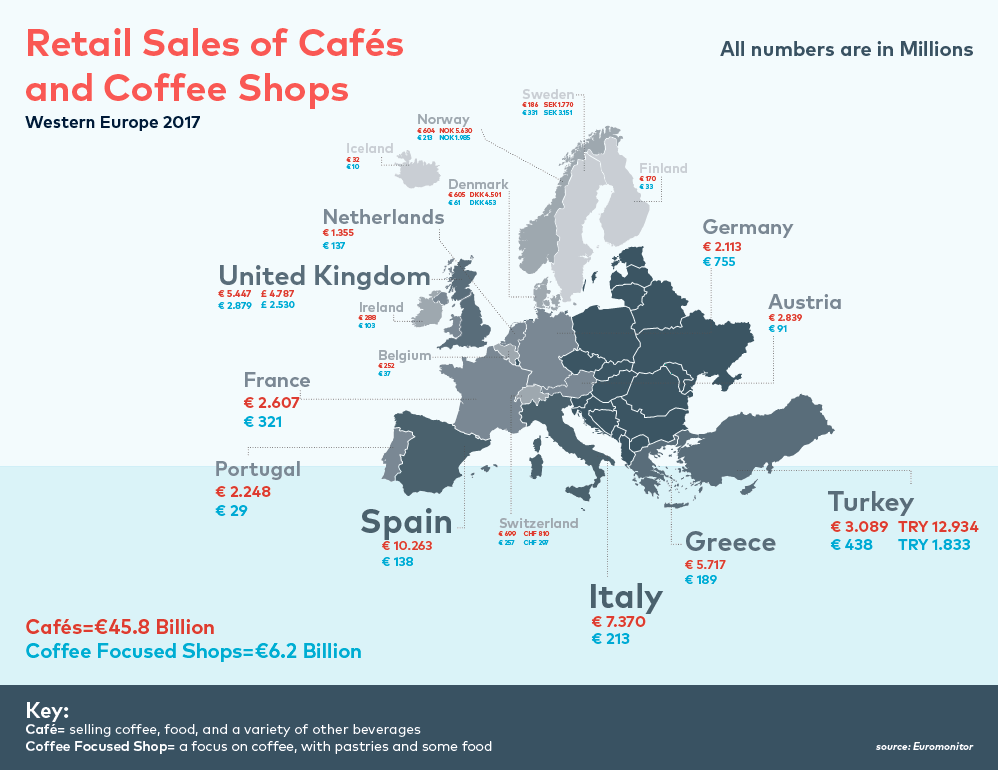 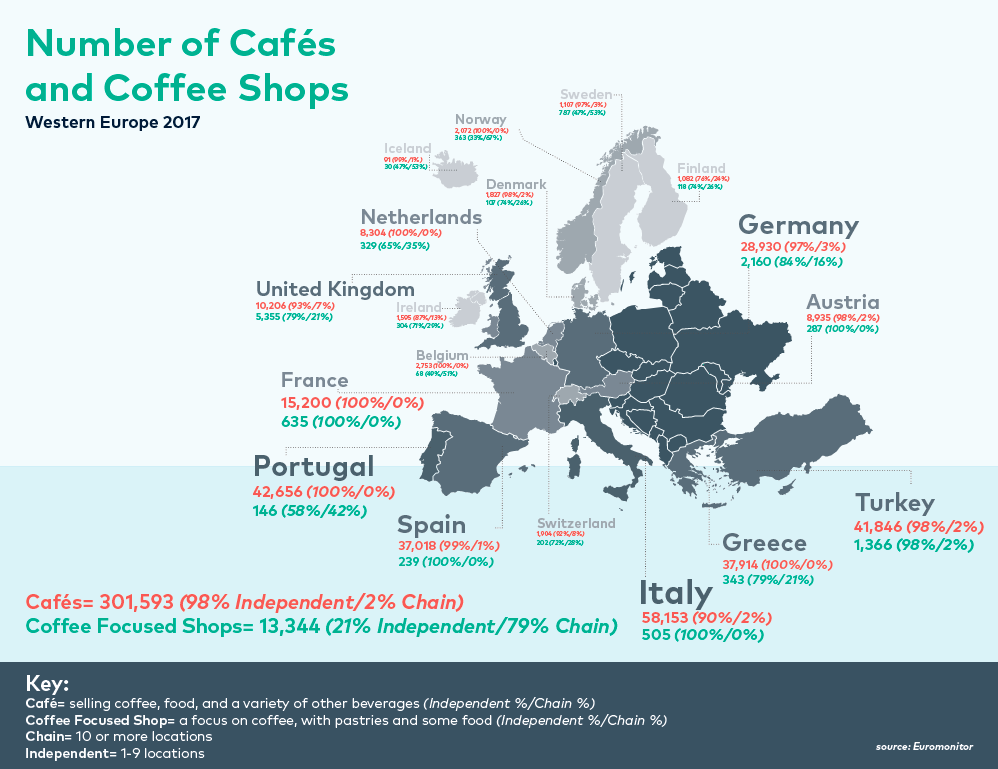 Thị trường Nhật Bản
Tương tự  thị trường Mỹ. Cũng có những phân khúc:
Hầu hết cà phê cực kỳ danh tiếng: Blue Mountain, Hawaiian Kona etc.;
Chất lượng tốt,  xuất xứ vùng trồng rõ ràng
Các chất lượng đúng chuẩn mực
Các phối trộn có thương hiệu
Không có nhà NK chuyên CPĐS .  Nhà NK bán CPĐS trực tiếp hoặc  qua môi giới và các nhà bán sỉ. Đáng chú ý, các nhà rang xay lớn có cửa hàng bán lẻ cà phê riêng nằm bên trong các khu bách hóa lớn  nhờ vậy quảng bá được rộng rãiThị trường Nhật, cũng như Mỹ, tạo cơ hội cho người sản xuất, tuy nhiên mội loại cà phê đơn lẻ rất khó thâm nhập thị trường do chi phí quá cao mà chưa chắc thành công. Luật tiêu dùng cho công khai xuất xứ khi bán lẻ nhưng do thành phần phối trộn phức tạp và được bán dưới thương hiệu của nhà rang xay, cho nên  thành phần chính của phối trộn thường được nhận biết qua tên quốc gia xuất xứ (không bao giờ có tên người nông dân).  Do đó tính kháng giá  ở thị trường cà phê đặc sản Nhật có lẽ cao hơn ở Mỹ, trừ  một số cà phê nổi tiếng đứng hàng đầu.
Cơ hội cho Robusta đặc sản
Biến đổi khí hậu: tỉ lệ Robusta tăng
Khan hiếm Robusta chất lượng cao
Tiềm năng nâng cao chất lượng
Nguồn di truyền, Giống
Môi trường trồng (đất, che bóng, độ cao)
Thu hoạch và chế biến sau thu hoạch
Nhu cầu thị trường
Các thách thức trong chế biến                              và bảo đảm chất lượng CPĐS
Thu hoạch quả chín 
Chế biến cà phê quả tươi
Natural or Sun-Dried in the Fruit—Dry Process 
Pulped Natural Coffee
Semi-Dry Processing-Honey Coffee
Washed/Fully Washed-Wet Process 
Các yếu tố ảnh hưởng thành phần hóa học của hạt và mùi vị 
Tập đoàn VSV trong quá trình lên men
VK và nấm men gắn với các quá trình lên men cà phê
Vai trò VSV trong các lỗi của vị cà phê  
Nấm sinh Ochratoxin A (OTA) trong sản xuất và bảo quản cà phê 
Các tiêu chí phân hạng CPĐS
Bảo quản sự tươi mới của cà phê rang
Các xu hướng của thị trường cà phê
Xu hướng 1: tiêu thụ CPĐS đang tăng
Mỹ: 1993-2008: 10 lần; 5 năm qua tăng 5 lần
EU: nhảy vọt trong 3 năm qua
C. Á: đang tăng nhanh
CoE Guatemala, 6/2016, 40.289,7 USD/ 450kg (89.532,66 USD/tấn) 
Xu hướng 2: cà phê chứng nhận cung vượt xa cầu
Xu hướng 3: Thiếu CPĐS ở những phân khúc mới (CPĐS từ Uganda, CHDC Congo, Burundi, Tanzania)
Khuyến cáo
Chất lượng là chìa khóa
Tạo khan hiếm bằng cách khác biệt hóa mạnh
Coi trọng quan hệ đối tác thương mại
Cà phê đặc sản ở VN
Cà phê chồn, cà phê voi
Oribeans  (HN) mô hình cà phê đặc sản
D'codes Coffee Lab & Campus Vietnam (HN): trường đào tạo cà phê 
Trang trại cà phê Sơn Pacamara, Phường 5, TP Đà Lạt
Liên kết SX cà phê Robusta đặc sản của Simexco

tphcm : Starbucks Reserve, The Coffee House (P N Thạch, N Hải Ninh, 80/2017  160/2018, 300 tấn cà phê rang/năm, 40 tấn từ Cầu Đất Farm 33 ha), The Workshop (N Tuấn Dũng), Shin (N Hữu Long), Bosgaurus, Yellow Chair Coffee (V V Tần, tp HCM); Teemay Coffee (Cộng Hòa), Klassik, Specialty coffee saigon, Kafe Ville, v.v…  chủ yếu là nhập cà phê từ nước ngoài về Việt Nam rồi rang và bán

10/2016: 7 DN lâm đồng tham gia hội chợ CPĐS ở Tokyo  SCAJ
Một số DN và nông dân tham quan sự kiện Specialty Coffee Expo Mỹ 2017
Lưu Thái 16th African Fine Coffee Conference & Exhibition 14-16 February 2018, Kampala, Uganda
Làm sao để phát triển CPĐS tại Việt Nam?
Đào tạo Q grader theo chuẩn của SCA/CQI 
Phòng thử nếm Q Lab SCA/CQI 
Đánh giá chất lượng theo chuẩn SCA/CQI 
Vai trò các công ty đầu tàu liên kết sản xuất, tiêu thụ CPĐS
Sự tham gia của các nhà rang xay đặc sản
Truyền thông sử dụng cà phê chất lượng cao
Thi, đấu giá